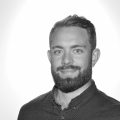 WEBINAR 12.03.21Vold i nære relasjonerPsykologspesialist Ole-Bjørn Rustad Ole-Bjørn Rustad arbeider i Stiftelsen Alternativ til Vold i Telemark. Stiftelsen er finansiert gjennom Barne- og familiedepartementet og tilbyr behandling for mennesker som utøver vold i nære relasjoner. Det er nå 15 ATV-kontorer i landet. Ole-Bjørn vil forelese om vold som folkehelseproblem, vold i nære relasjoner og hvordan vi som terapeuter kan tematisere vold og arbeide terapeutisk med mennesker som utøver og utsettes for vold.Webinaret er del  3 av 4 i en kursrekke om rus og behandlingMålgruppe: Ansatte i sykehus, behandlingsinstitusjoner og i kommuner i Vestfold,  Telemark og Agder
Program:
10:00-11:30: 	Presentasjon: Stiftelsen Alternativ til vold, voldsbegrepet, vold i nære relasjoner,
                    	statistikk og omfang (inkl. korte pauser)
11:30-12:00: 	Lunsj
12:00-13:00: 	Vold i nære relasjoner: Dynamikk mellom voldsutøver og voldsutsatte (inkl. pause)  
13:00-14:00: 	«Få volden på bordet»: Hvordan tilnærme seg temaet vold i møte med våre
                         	 brukere/klienter/pasienter (inkl. pause)
14:00-15:00: 	Fortsettelse av presentasjon, og med tid for spørsmål og dialog (inkl. pasue) 
	
Ingen kursavgift eller påmelding.
Begrenset antall plasser i det digitale møterommet (150). Først til mølla prinsippet gjelder…

Webinaret foregår via https://join.nhn.no  Digitalt møteromsnr. er 990863
Se brukerveiledning i mailen.



Arrangør:
Klinikk for psykisk helsevern og rusbehandling, STHF,  i samarbeid med SSHF, SiV,
KoRUS Sør, NAPHA og Statsforvalteren.